Vendredi 3 avril
Calcul mental
La multiplication
2
10
8 x 12
8
8 x 10
8 x 2
8 x 12 =  80 + 16
=  96
[Speaker Notes: Partage équitable  - autant chacun]
La multiplication
Calcule  7 x 21
Calcule  8 x 22
Calcule  34 x 3
La multiplication
Calcule  6 x 32
Calcule  52 x 8
Calcule  31 x 7
Nombres
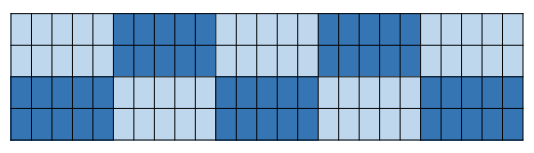 Les fractions décimales
1
0
2
4
3
1 unité
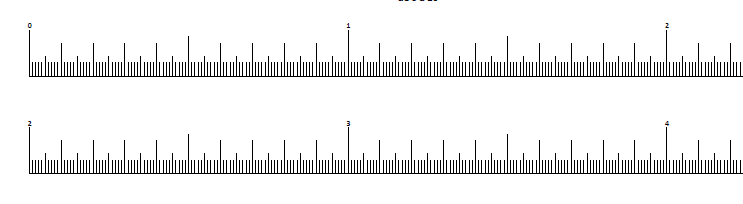 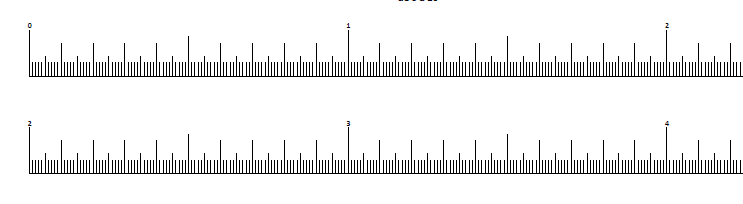 [Speaker Notes: 1 partage en 10 l’unité]
Les fractions décimales
1
0
A                 B   C                                   D
2
4
3
1 unité
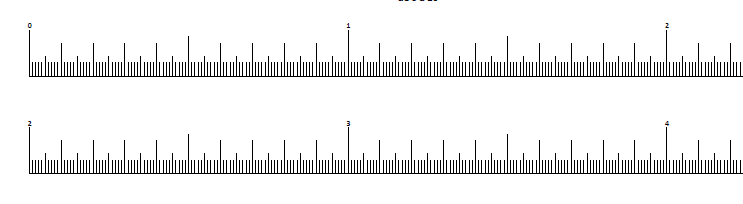 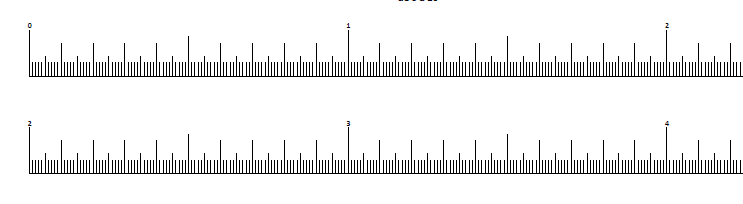 Où se trouve 1,3 ?
Les fractions décimales
1
0
A                 B   C                                   D
2
4
3
1 unité
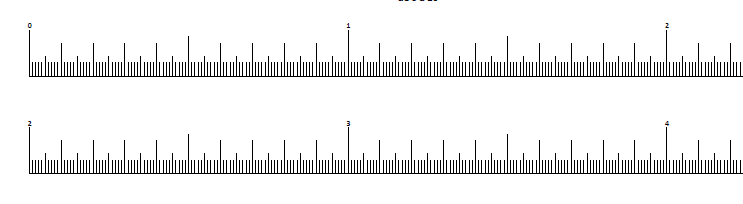 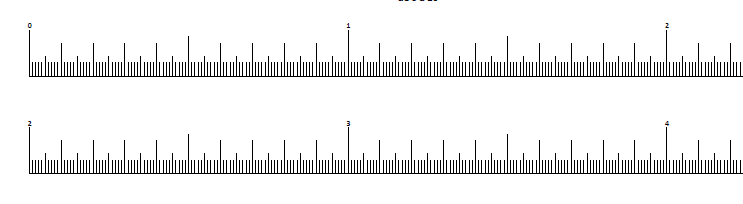 Où se trouve 1,3 ?
Les fractions décimales
1
0
A                 B   C                                   D
2
4
3
1 unité
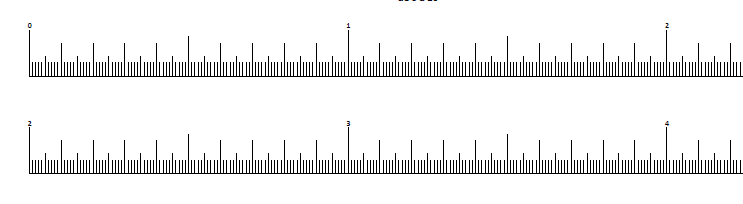 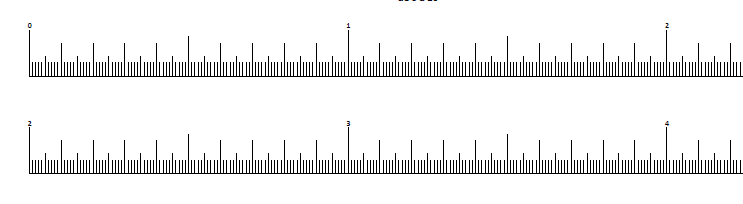 Où se trouve 1,30 ?
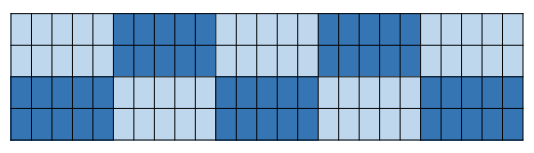 Les fractions décimales
1
0
A                 B   C                                   D
2
4
3
1 unité
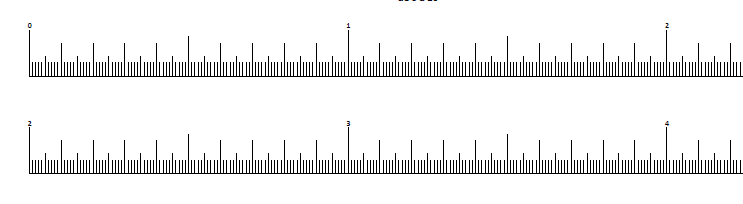 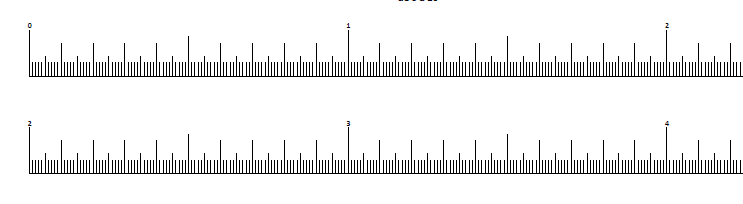 Où se trouve 1,30 ?
Les fractions décimales
1
0
A                            B     C           D
2
4
3
1 unité
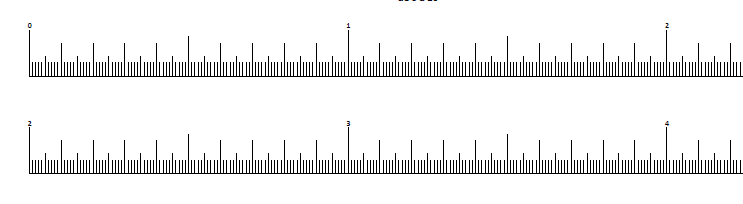 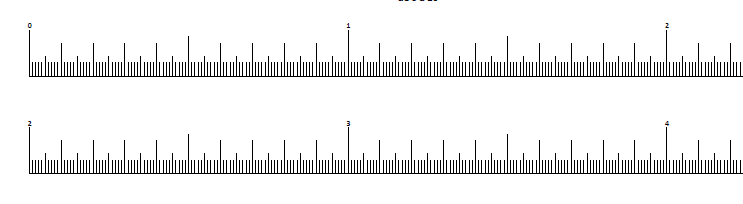 Où se trouve 2,7 ?
Les fractions décimales
1
0
A                            B     C           D
2
4
3
1 unité
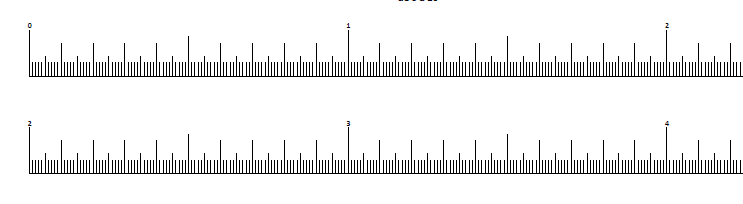 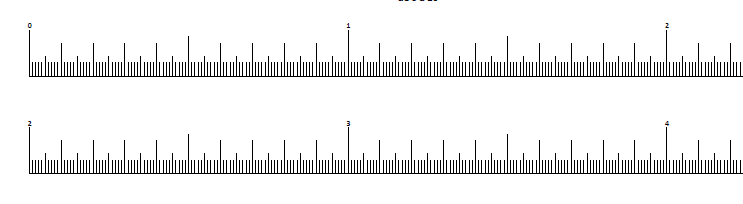 Où se trouve 2,7 ?
Les fractions décimales
1
0
A                   B                  C                      D
2
4
3
1 unité
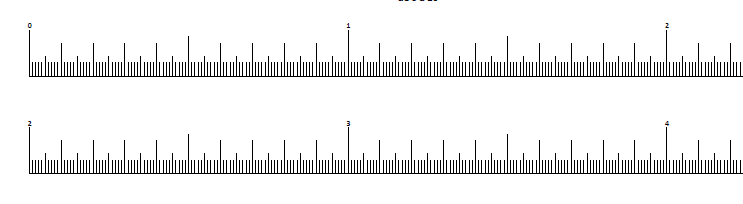 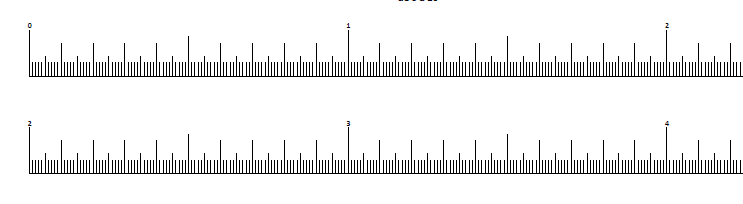 Où se trouve 2,35 ?
Les fractions décimales
1
0
A                   B                  C                      D
2
4
3
1 unité
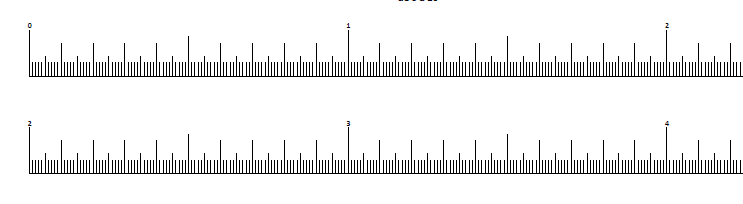 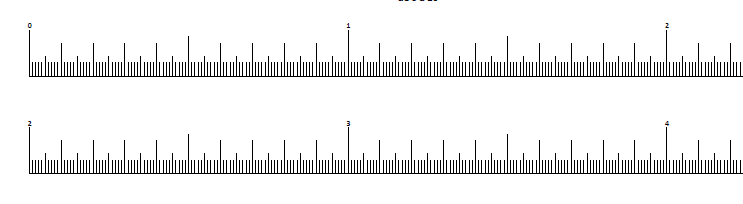 Où se trouve 2,35 ?
Les fractions décimales
1
0
A   B                  C                                 D
2
4
3
1 unité
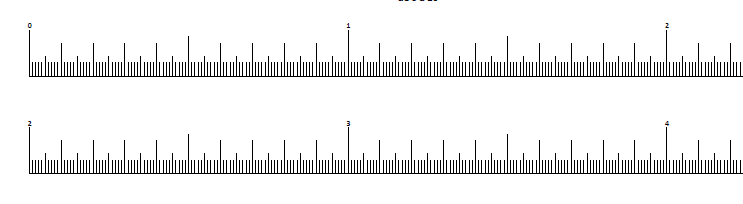 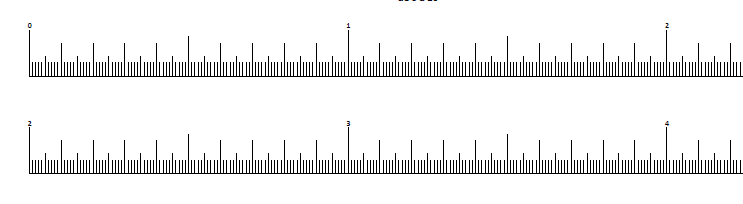 Où se trouve 0,3 ?
Les fractions décimales
1
0
A   B                  C                                 D
2
4
3
1 unité
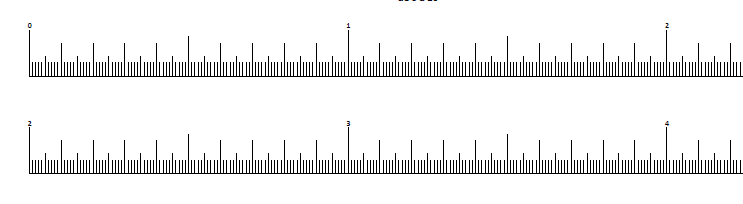 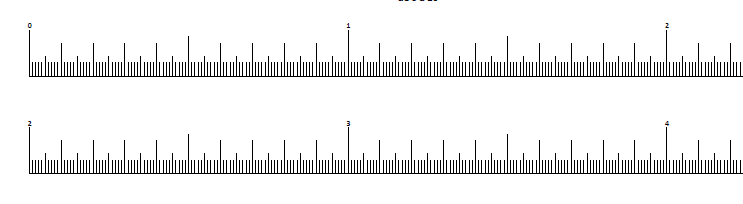 Où se trouve 0,3 ?
Les fractions décimales
1
0
A                              B                            C         D
2
4
3
1 unité
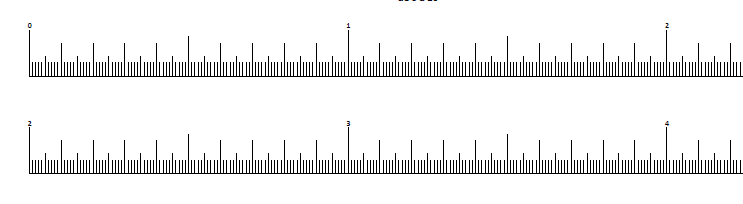 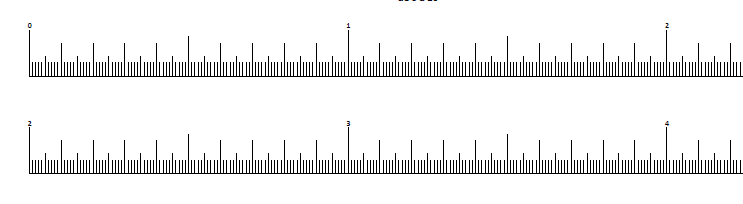 Où se trouve 3,17 ?
Les fractions décimales
1
0
A                              B                            C         D
2
4
3
1 unité
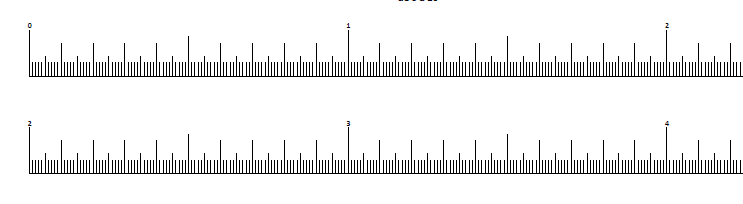 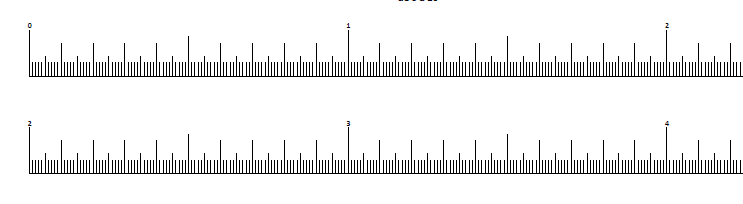 Où se trouve 3,17 ?
Les fractions décimales
1
0
A                                   B   C                D
2
4
3
1 unité
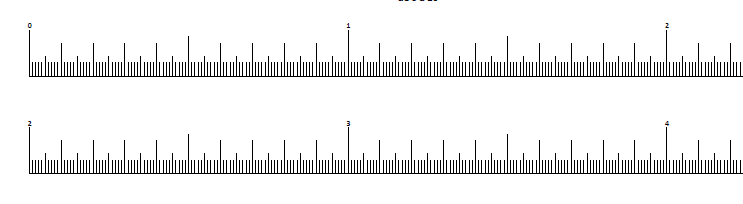 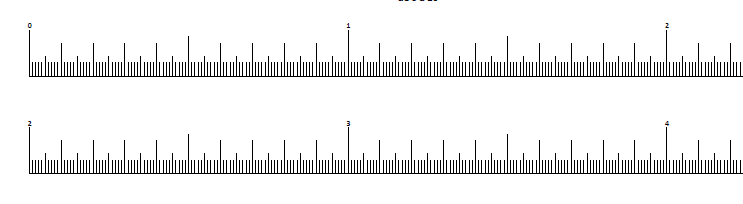 Où se trouve 2,03 ?
Les fractions décimales
1
0
A                                   B   C                D
2
4
3
1 unité
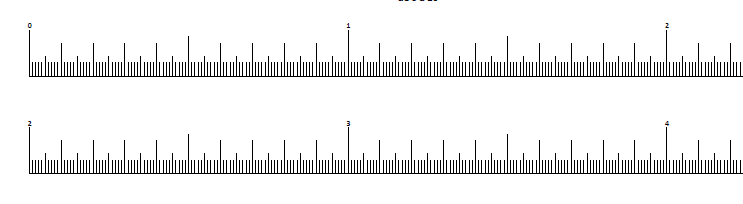 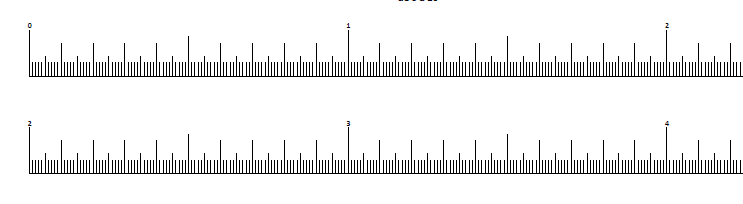 Où se trouve 2,03 ?
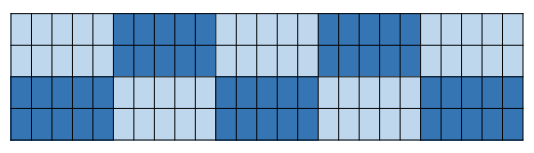 Les fractions décimales
1
0
2
4
3
0,3                           1,3                 2,03    2,35    2,7          3,17
1 unité
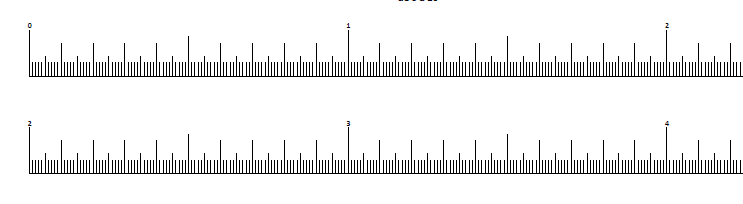 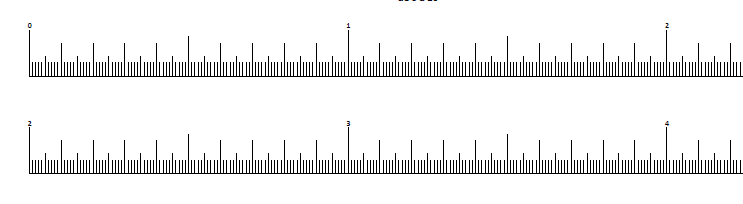 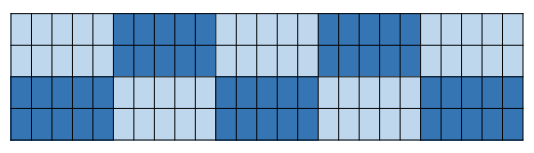 Les fractions décimales
1
0
2
4
3
0,3                           1,3                 2,03    2,35    2,7          3,17
1 unité
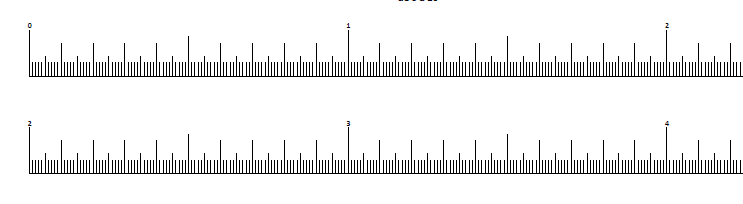 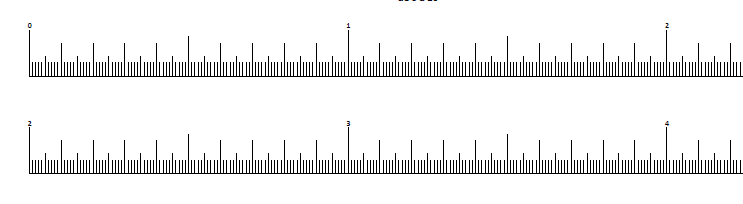 0,3  <  1,3  <  2,03  <  2,35  <  2,7  <  3,17
Problèmes
Correction du problème d’hier
Théo a 640 billes dans une boite. Il a 251 billes rouges, 216 billes vertes et les autres sont bleues.
Combien y a-t-il de billes bleues dans la boite ?
Correction du problème d’hier
Théo a 640 billes dans une boite. Il a 251 billes rouges, 216 billes vertes et les autres sont bleues.
Combien y a-t-il de billes bleues dans la boite ?
640
billes bleues
billes rouges
billes vertes
Correction du problème d’hier
Théo a 640 billes dans une boite. Il a 251 billes rouges, 216 billes vertes et les autres sont bleues.
Combien y a-t-il de billes bleues dans la boite ?
640
251 + 216 =  467
467
billes bleues
billes rouges
billes vertes
Correction du problème d’hier
Théo a 640 billes dans une boite. Il a 251 billes rouges, 216 billes vertes et les autres sont bleues.
Combien y a-t-il de billes bleues dans la boite ?
640
251 + 216 =  467
640 – 467
467
billes bleues
billes rouges
billes vertes
Correction du problème d’hier
Théo a 640 billes dans une boite. Il a 251 billes rouges, 216 billes vertes et les autres sont bleues.
Combien y a-t-il de billes bleues dans la boite ?
640
1
1
6  4  0
- 4  6  7
______
  1  7  3
251 + 216 =  467
1
1
640 – 467 =  173
467
billes bleues
billes rouges
billes vertes
Correction du problème d’hier
Théo a 640 billes dans une boite. Il a 251 billes rouges, 216 billes vertes et les autres sont bleues.
Combien y a-t-il de billes bleues dans la boite ?
640
1
1
6  4  0
- 4  6  7
______
  1  7  3
251 + 216 =  467
1
1
640 – 467 =  173
467
Il y a 173 billes bleues dans la boite.
billes bleues
billes rouges
billes vertes
Je retiens
Recherche du total (du tout)
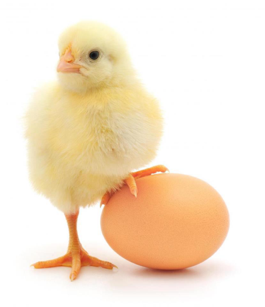 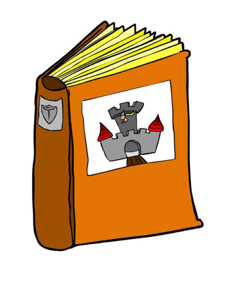 La bibliothèque
Les poussins
?
?
éclos mercredi
éclos mardi
éclos lundi
romans
BD
documentaires
137 + 224 + 128
390 + 216 + 345
Je retiens
Recherche du total (du tout)
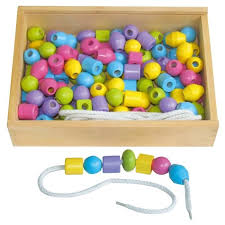 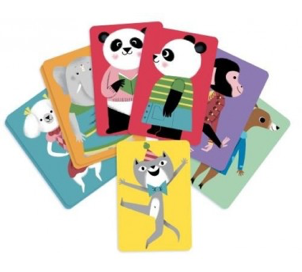 Les perles de Lucie
Les images de Lucas
?
?
à la fin
au début
perles restantes
perles
utilisées
images au début
images gagnées
254 + 148
145 + 170
Je retiens
Recherche d’une partie
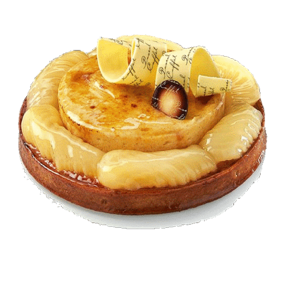 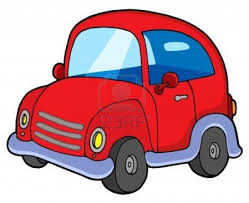 Le parking
Les tartelettes
245
510
138
pomme
citron
abricot
places libres
voitures garées
245 – 138
510 – 320
Je retiens
Recherche d’une partie
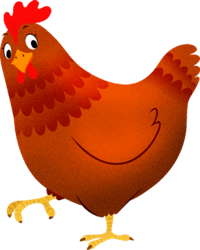 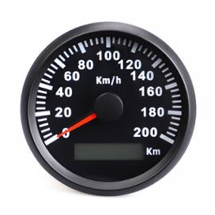 Les poules
Le kilométrage
1 565
65 077
poules échappées
poules restantes
Km parcourus dans la semaine
Km au début
1 565 – 682
65 077 – 64 752
Le quiz du jour
À l’école, il y a 200 élèves. 50 garçons et 60 filles mangent à la cantine. Combien d’enfants mangent le midi à la maison ?
[Speaker Notes: 72]
Le quiz du jour
À l’école, il y a 200 élèves. 50 garçons et 60 filles mangent à la cantine. Combien d’enfants mangent le midi à la maison ?
[Speaker Notes: 72]
Le quiz du jour
Dans la boîte de Lucas, il y a 20 perles rouges, 40 perles vertes et 100 perles bleues. Combien y a-t-il de perles dans sa boîte ?
[Speaker Notes: 70]
Le quiz du jour
Dans la boîte de Lucas, il y a 20 perles rouges, 40 perles vertes et 100 perles bleues. Combien y a-t-il de perles dans sa boîte ?
[Speaker Notes: 70]
Le quiz du jour
Madame Balard a consommé 580 L de fioul cet hiver. Il lui reste 830 L de fioul maintenant dans sa cuve. Combien avait-elle de litres de fioul dans sa cuve avant l’hiver ?
[Speaker Notes: 70]
Le quiz du jour
Madame Balard a consommé 580 L de fioul cet hiver. Il lui reste 830 L de fioul maintenant dans sa cuve. Combien avait-elle de litres de fioul dans sa cuve avant l’hiver ?
[Speaker Notes: 70]